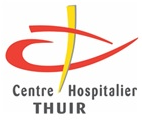 Enjeux d’Accompagnement et de Prévention de la personne en crise
Pauline DALMAU, aide soignante et formatrice
Aurélie DARIER, infirmière et formatrice
Démarche collective favorisant la bientraitance
Gestion collective des situations à risque avec l’équipe en support pour assurer sa sécurité

Ré-interrogation des pratiques 

Acquisition d’un langage commun bénéfique à la gestion d’équipe

Favorise la ventilation des émotions à chaud entre les intervenants

Optimiser, dans une réflexion d’équipe, ses interventions futures
Prévention et accompagnement: 3 grands axes
Repérage des signes avants coureurs 


Accompagnement de la personne en crise


Retour sur l’événement
Repérage des signes avant coureurs
l’évaluation de la situation de travail, en mettant en évidence les éléments aidants et les éléments à risque, qu’ils soient au niveau des professionnels présents, de l’environnement, de l’équipement, de la tâche, du temps et de l’organisation du travail.

l’appréciation du degré d’alerte : âge, taille, poids, force pour adapter le niveau de vigilance et prendre les mesures de sécurité appropriées lors du contact mais aussi tout au long du dénouement de l’intervention

L’utilisation d’une grille d’évaluation du potentiel de dangerosité qui permet de : 
Mesurer le degré de dangerosité manifesté par la personne, 
de guider le choix de l’intervention appropriée (en temps réel) 
et d’avoir un langage commun entre les intervenants.
Accompagnement de la personne en crise
Pacification : « résoudre la situation de crise d’agressivité ou de crise aigue (et non l’accélérer) par une approche centrée sur le vécu de la personne.

Se centrer sur l’émotion que vit la personne en crise
Ne pas chercher à contrôler l’émotion mais permettre à la personne de l’exprimer sans censure
L’encourager à s’exprimer
Faire passer la tension émotionnelle par les mots
Garder une distance psychologique par rapport au contenu du discours
Entrer en communication sans devenir la cible de l’agressivité
Prendre le temps nécessaire, ne rien précipiter
Accompagnement de la personne en crise
La pacification  est l’outil de base

Accompagner la crise et ne pas tenter de la contenir, pour que le patient puisse verbaliser librement et à son rythme, en priorisant la dimension sécuritaire

Selon le contexte, d’autres outils pourront être utilisés

Ne nécessite pas une connaissance particulière de la personne, et est compatible avec les buts thérapeutiques.
Retour sur l’événement
Evacuer le stress généré par la situation
Réaliser un retour sur l’événement en équipe pour consolider les comportements ou améliorer le processus de prévention global.
Décoder les signes précurseurs : comportement de l’usager avant la crise
Réviser ensemble l’événement 
Etablir et clarifier les composantes de l’événement 
Evaluer les interventions actuelles et planifier les interventions futures
Identifier les améliorations à apporter pour rendre l’environnement plus sécuritaire
Favoriser des interventions d’une approche large et non directive, à des interventions de plus en plus encadrantes

Dernier recours: intervention physique
Enjeux de prévention et d’accompagnement
Pour éviter l’escalade vers l’intervention physique 

Pour éviter le risque de blessures physiques (et assurer la sécurité de tous)

Pour préserver l’estime de soi de la personne

Pour assurer la relation thérapeutique
Merci de votre attention.